Sex Med is Unique
Characteristics of Sex Med: 
Bio-Psycho-Social
Holistic & Open
Multidisciplinary
Patient & Couple centered
Evidence-Based
Sex Med is not a recognized specialty 
Curriculum, just approved
No defined education
No defined training program
No qualified standard for academic teachers
The Journey to Become a Professional in Sex Med ?
The approach
Patient-centered framework, Evidence-based 
Bio-Psycho-Social Model

Clear CV, Diploma, specialization, training and certification

Supervision, InterVision, Multidisciplinary

Network
Prepare suitcase
	
Travel links for orientation

Travel Docs

Toiletry bag and Cloths

Devices and Charger
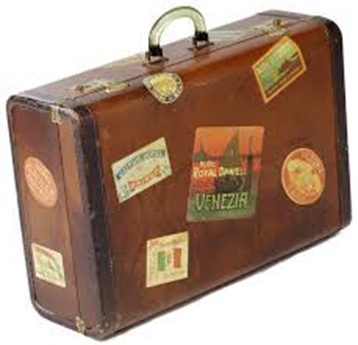 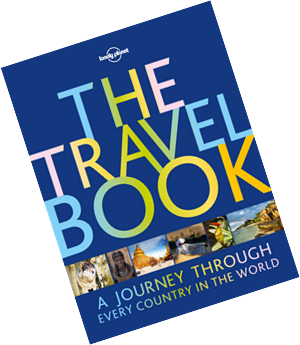 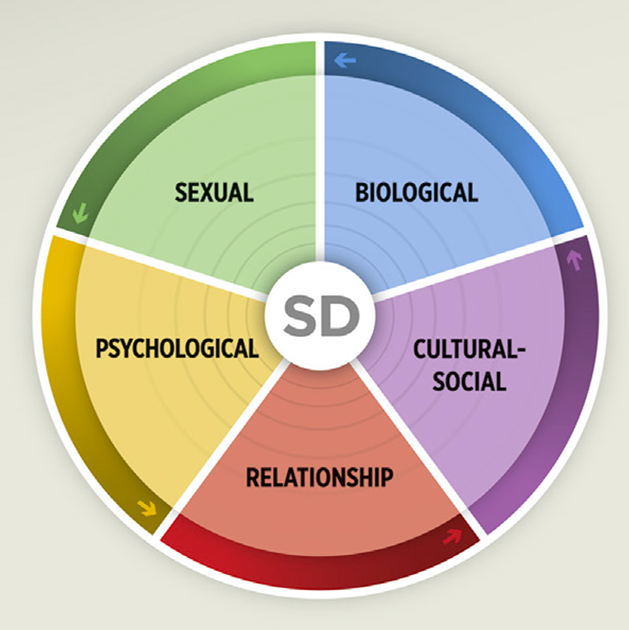 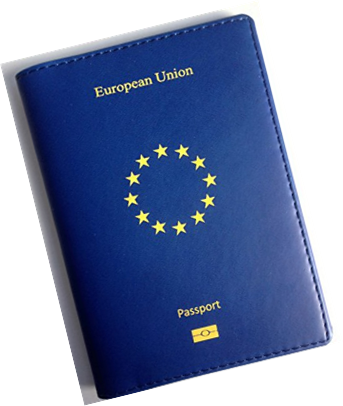 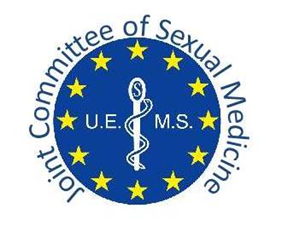 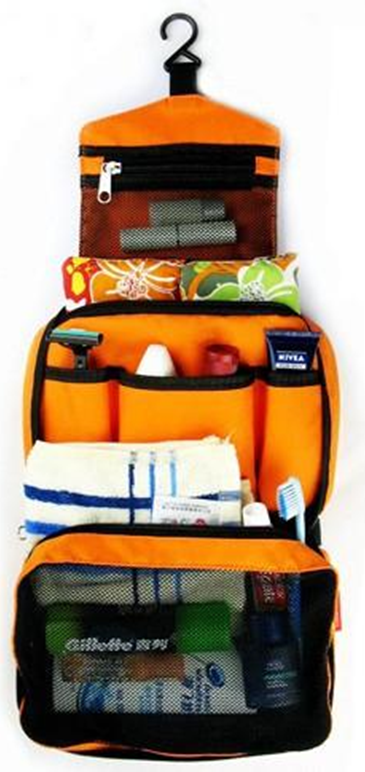 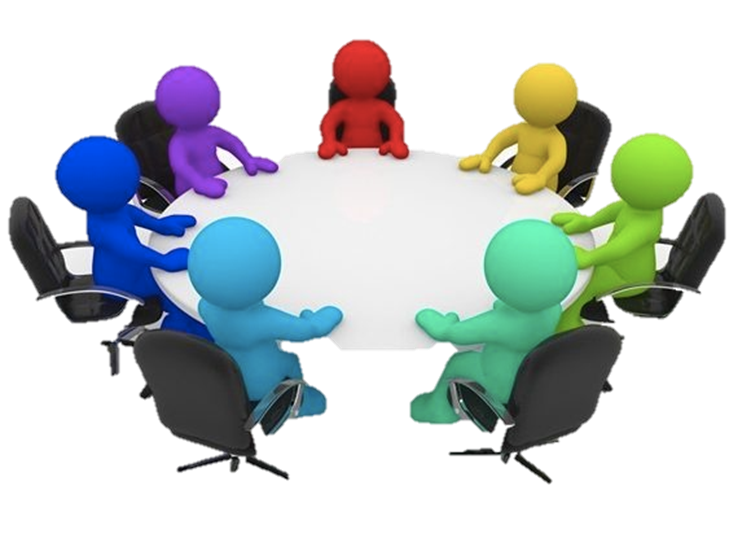 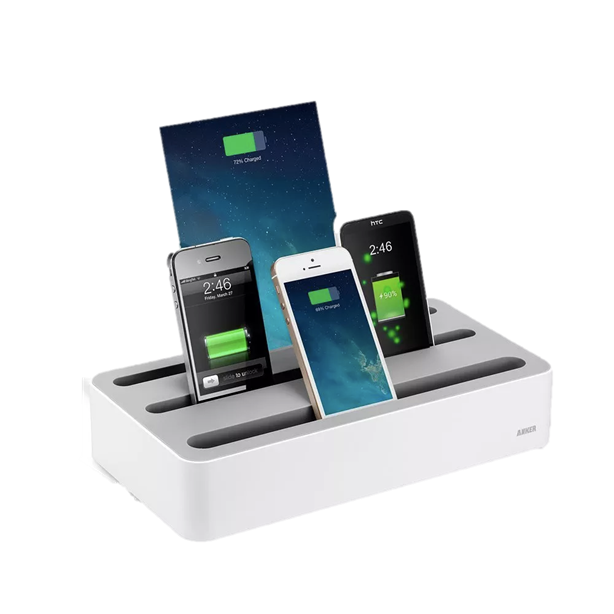 Hatzichristou D, Kirana PS, Banner L, et al. J Sex Med 2016;13:1166-1182
HOW TO PACK THINGS = 
YOUR COMPETENCE
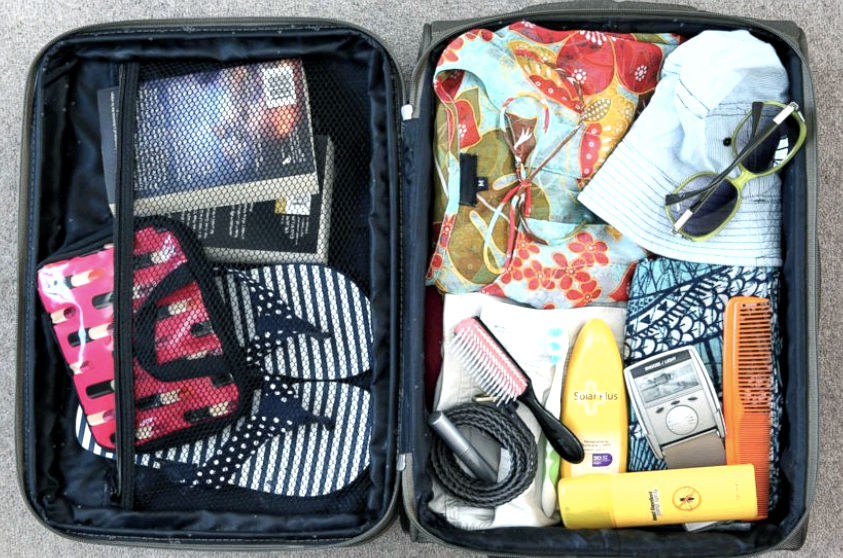 KEEP THEM UPDATE
Center/supervisor with accreditation
National and European Education Providers
Training & Intervision UEMS/ESSM/EFS/ ….
[Speaker Notes: Structured curriculum including building blocks of theoretical knowledge,
Trainee can gain and demonstrate knowledge through regular formative and summative assessments.

Structured approach to become proficient. Focus on technical and
non-technical skills.
Instructions for real life training and assessment.
Simulation may provide risk-free training and objective
assessment.

Decision making, communication and leadership are core competencies for
”Specialists”.
Continuing Medical Education (CME) and Continuing Professional Development (CPD)
are generally accepted performance metrics for professionalism.
Multidisciplinary team training in realistic environment allows to train and be
assessed by colleagues. Reflection upon outcome, the trainee is likely to improve
behaviour and attitudes.]
To Keep Bright Future for Sex Med
Bridges between generations
Collaboration with different societies, institutions and policy makers
Need for structure in:
	1. education
	2. certification
	3. recognition and acceptation
	4. formulation of health care
	5. EB Sex Med
ISSM
SMSNAMESSMISSWSH
EFS
WAS
EPATH
ICS
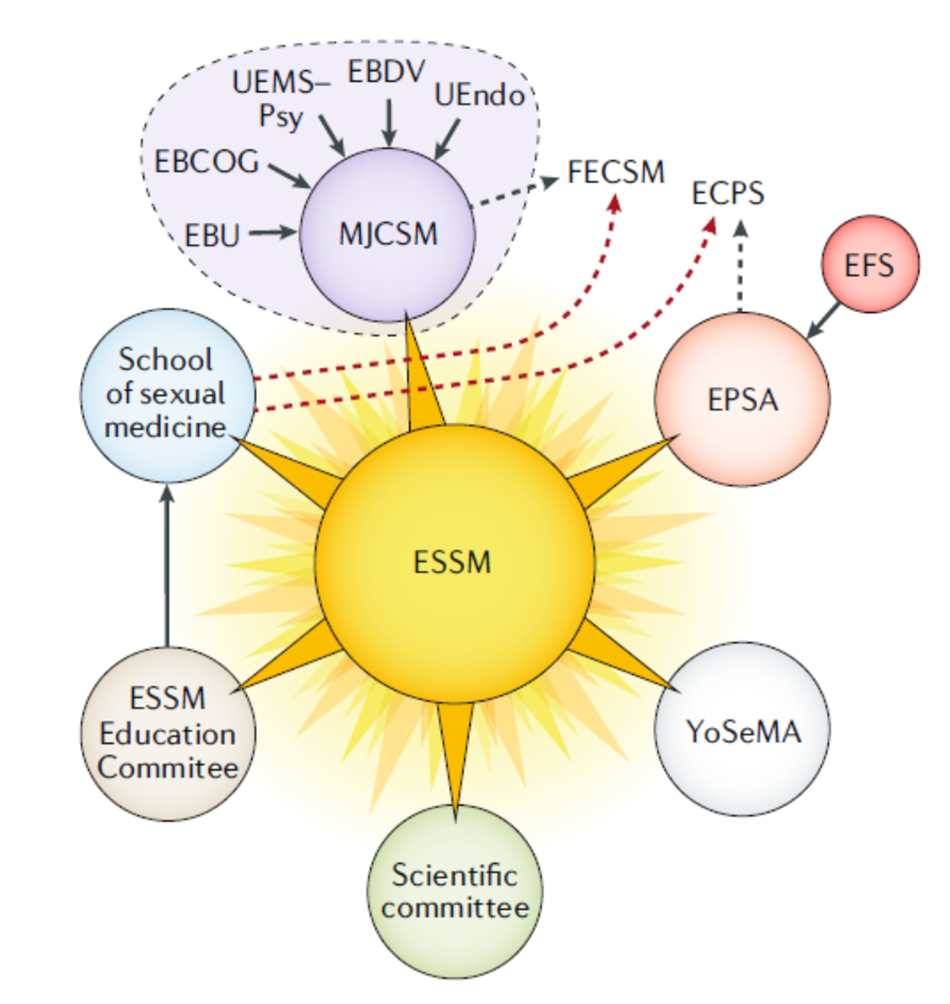 Collaboration with different societies
Certification
Certification
E.U.
Academy
Genital Surgery
Industry
Education & Training
Bridges between generations
recognition and acceptation
Science & Grants
EB SexMed
Clinical Statements
Awareness
Logos
What we have
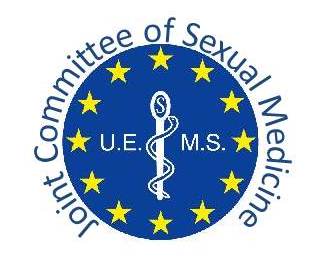 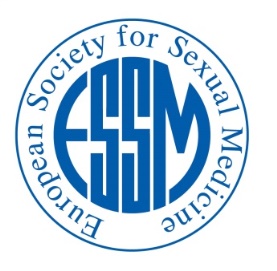 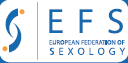 EFS-ESSM
ESSM
MJCSM
Exam Com
Education Com
Exam Com
Curriculum
Supervision
Curriculum
Supervision
Exam
Trainers
Training Accreditation
Curriculum
Education/Training
Professional societies (Gyn, Uro, Psy, Endo)
National education
Trainers
Training Accreditation
Curriculum
Exam
Which Organizations are involved
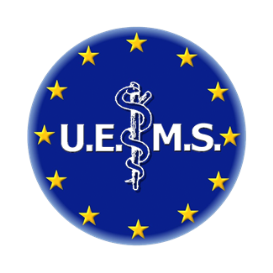 European Regulation Authorities
Union Européenne des Médecins Spécialistes
					
					MJCSM

European Scientific Societies
ESSM: a medical society; holistic, biomedical emphasis
EFS: a psychotherapists’ society; holistic, sexological emphasis
Both provide a forum for professional collaboration
Shape standards of practice
Facilitate research
Facilitate CME

National Scientific Societies

National authorities
Assessment
Education/training
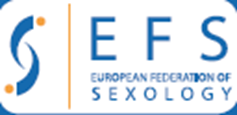 Ege Can Serefoglu, MD, PhD
Dept. of Urology, Biruni University, Istanbul, Turkey
MJCSM
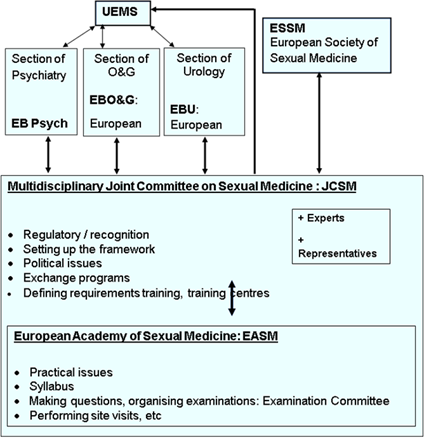 Overarching structure
Approval of the UEMS on 15-10-2011.
All relevant boards presented
EBU, EBPsy, EBCOG, Venereology and Endocrinology Each board 2 members.
ESSM: 5 members, one trainee

Main aim of the group is to work on the creation of a curriculum,  qualification, assessment and CME
Progress in Europe
MJCSM exam - FECSM
Examination in Sexual Medicine
MD with specialization or GP for 5yr practice

EU and Non-EU

CV with description of his/her educational and clinical experience in the field

All applicants should deliver authenticated proofs of their qualifications.

2 letters of recommendation

Interview of each candidate with members of the exam committee including case discussion 

“Fellow of European Committee of Sexual Medicine (FECSM)”.
WWW.MJCSM.ORG
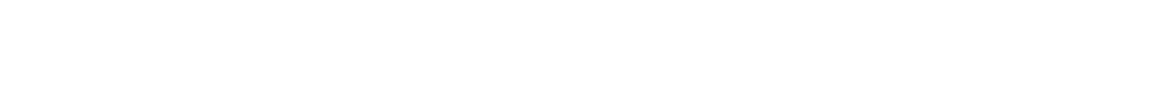 Examination in Sexual Medicine
The last exam was in April 2023
95 candidates from all over the world. Success percentage was 88%
Since 2023: The exam include case scenarios and taking place online (Orzone)
Examination in Sexual Medicine
The Council for European Specialists Medical Assessment (CESMA)
An advisory body of the UEMS created in 2007 with an aim to provide recommendation and advice on the organisation of European examinations for medical specialists at the European level.
In 2020 the MJCSM exams have been accredited by the CESMA after review of documents, website and during the exam
The curriculum of Sexual Medicine
The MJCSM created a curriculum based on competence levels (2015)
The curriculum has been reviewed by relevant board and approved by the UEMS on level of European Standards in Medical Training (ETR) in 2020

MJCSM curriculum is the only available and approved postgraduate curriculum in sexual medicine
Sexual Medicine Training Center Accreditation
Training Centre Accreditation
A Training Program in Sexual Medicine must provide a balanced education in the knowledge, skill, attitudes and behaviours required for the practice of modern Sexual Medicine

At the end of the training period and the assessment, trainees will be qualified to provide high quality care to sexual medicine patients

The training program should provide exposure to the whole breadth of sexual medicine

The minimum duration of Sexual Medicine training is 18 months
Sexual Medicine Training Center Accreditation
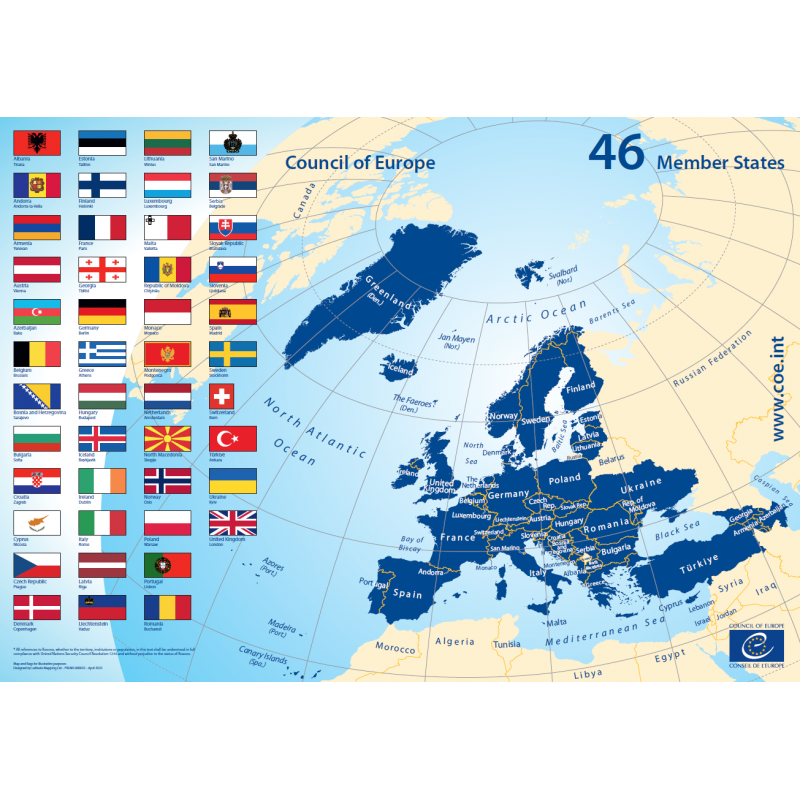 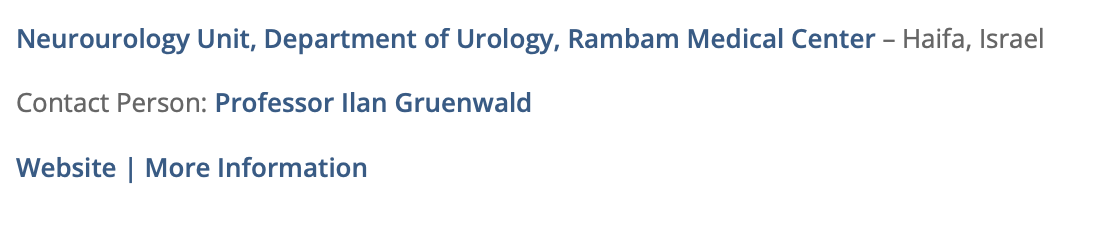 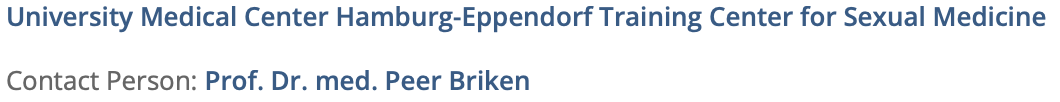 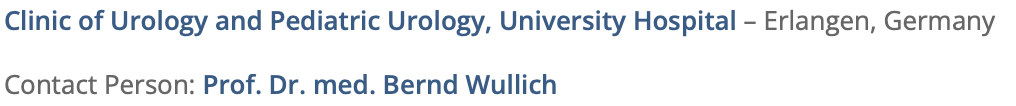 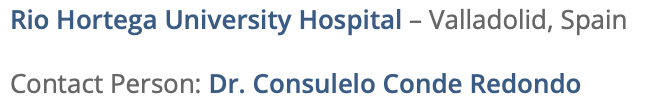 THANK YOU…